CS 149: Operating SystemsMay 12 Class Meeting
Department of Computer ScienceSan Jose State UniversitySpring 2015Instructor: Ron Mak
www.cs.sjsu.edu/~mak
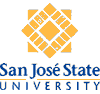 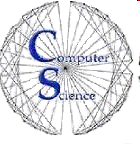 Android
Designed by Google to run on mobile devices.
NASA uses Android for its “cube sats”.

Based on the Linux kernel and facilities.
Much written in Java.

Combines open-source code withclosed-source third-party applications.
Supports a wide variety of proprietary cloud services.
Google Play online store for Android apps.
2
Android Design Goals
Open-source platform for mobile devices
Support 3rd party apps with robust, stable API
3rd party apps compete on level playing field
Users need not deeply trust 3rd party apps
Support mobile user interaction
Manage app processes for users
Encourage apps to interoperate, collaborate
Full general-purpose OS
3
Android Architecture
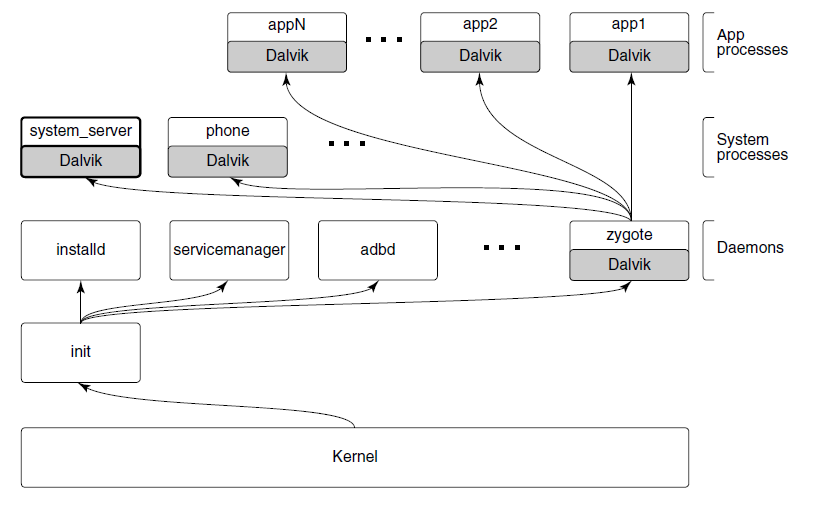 Modern Operating Systems, 4th ed.
Andrew Tanenbaum and Herbert Bos
Pearson, 2014
ISBN: 978-0133591620
4
Android Architecture, cont'd
The init process starts Android daemons.
Focused on low-level functions such as managing file systems and hardware access.

Additional layer of processes that runDalvik's Java language environment.
Dalvik is a managed runtime environment.
Brought up by the zygote native daemon.
JVM bytecode is translated to Dalvik bytecode.
5
Dalvik
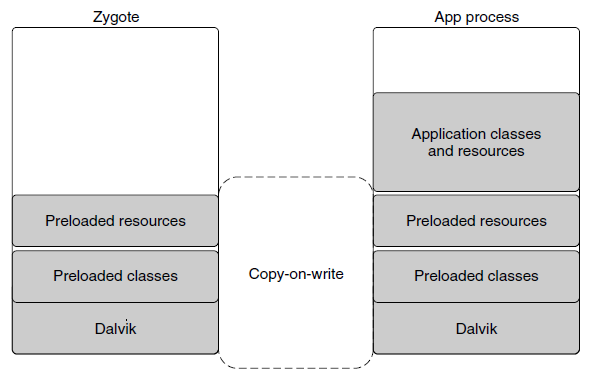 Modern Operating Systems, 4th ed.
Andrew Tanenbaum and Herbert Bos
Pearson, 2014
ISBN: 978-0133591620
6
Android Application Framework
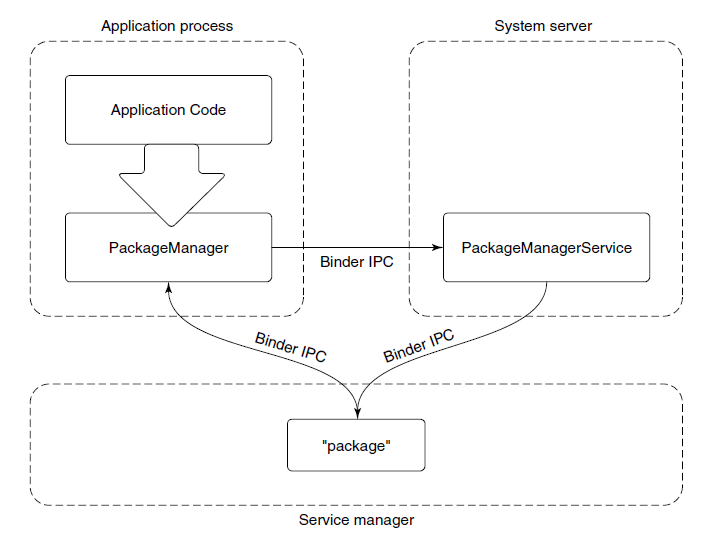 Modern Operating Systems, 4th ed.
Andrew Tanenbaum and Herbert Bos
Pearson, 2014
ISBN: 978-0133591620
7
Package Manager Example
The package manager provides a framework API for apps to call in their local process.
The PackageManager class connects to the corresponding service in the system server.
The PackageManager makes calls on the service.

Calls are implemented as interprocess communication.
Android Binder IPC mechanism.
8
Binder IPC
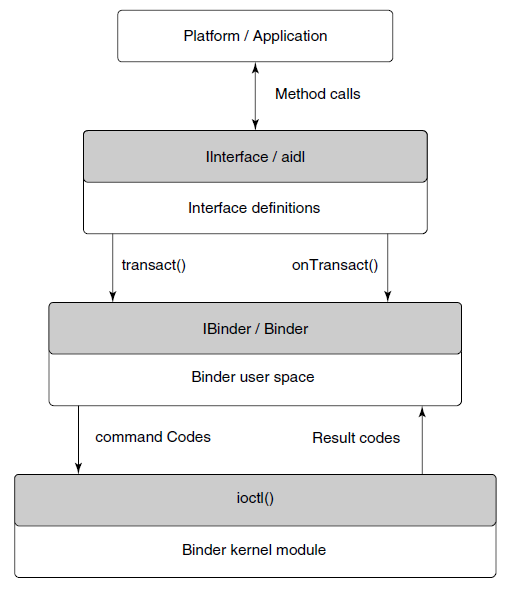 Relies on remote procedure calls (RPC).
Modern Operating Systems, 4th ed.
Andrew Tanenbaum and Herbert Bos
Pearson, 2014
ISBN: 978-0133591620
9
Launching a New Application Process
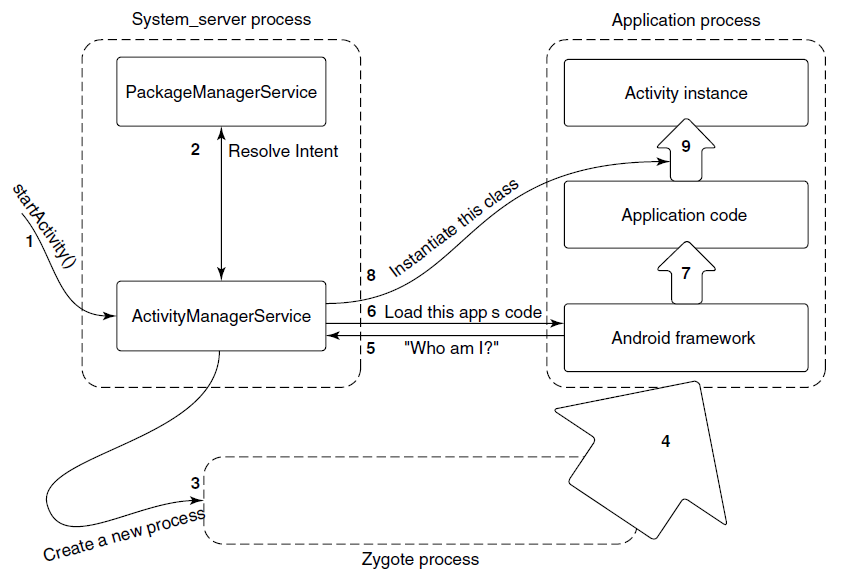 Modern Operating Systems, 4th ed.
Andrew Tanenbaum and Herbert Bos
Pearson, 2014
ISBN: 978-0133591620
10
Process Lifecycle
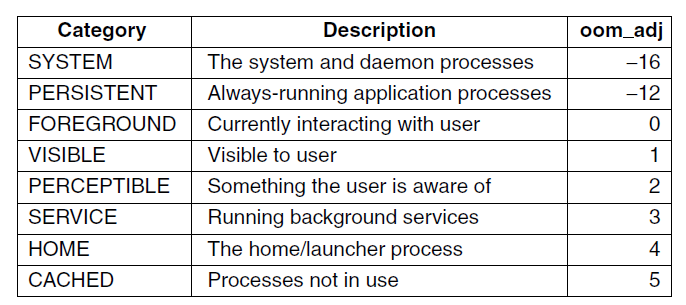 Process importance categories.
oom_adj: a strict ordering to determine which processes to kill first in an out-of-memory situation.
Modern Operating Systems, 4th ed.
Andrew Tanenbaum and Herbert Bos
Pearson, 2014
ISBN: 978-0133591620
11
Postmortem Reports
Due Monday, May 18 at 11:59 PM
A few paragraphs.
Word document or just an email message
Individual and private.

What did you learn in this class?

What were your accomplishments on your project team?

How well did each of your teammates do?
12
Final Exam
Section 3 (9:00 AM): 
Thursday, May 21 at 7:15 – 9:30 AM in DH 450
Section 2 (3:00 PM): 
Monday, May 18 at 2:45 – 5:00 PM in MH 233
Section 8 (6:00 PM): 
Tuesday, May 19 at 5:15 – 7:30 PM in MH 223

It will be similar to the midterm.
Covers the entire semester.
More emphasis on the second half.
13
Disk Storage
Industry standard I/O bus
Host-attached storage

Network-attached storage (NAS)
Storage-area network (SAN)
14
Disk Storage, cont'd
Disk scheduling algorithms
FCFS: first-come first-served
SSTF: shortest seek time first
SCAN: elevator scheduling
C-SCAN: circular scan
LOOK and C-LOOK

Hierarchical storage management (HSM)

RAID
15
File Systems
File types
File attributes
File operations
File tables
File locking

File structure
Sequential access
Direct (random) access
16
File Systems, cont'd
Disk structure
Partitions

Directories
Operations
Single- and two-level
Tree-structured
Acyclic graphs
17
File Systems, cont'd
File path names

Mounting a file system

File protection
Unix
18
File Systems, cont'd
Implementation
Layered architecture

Master boot record
Superblock
File-control blocks (inodes)

File allocation algorithms
Contiguous
Linked
File allocation table (FAT)
Indexed
19
File Systems, cont'd
UNIX directories

Disk block size
Free space management

Reliability
Consistency
20
File Systems, cont'd
Performance
Caching
Read ahead
Disk arm motion

Log-structured

Virtual 

Networked file system (NFS)
NFS mounting
21
I/O
Device controllers

Polling

I/O interrupts
Priority levels
Application-level interrupt handlers

Sockets
select()

Clocks and timers
22
Virtualization
Virtual machine manager
Types
Implementation
23
Distributed Systems
Advantages

Network operating systems
Distributed operating systems

Network structure
LAN and WAN
24
Distributed Systems, cont'd
Communication structure

Naming
Domain name service (DNS)

Routing
Fixed, virtual, dynamic

Contention
CSMA/CD
25
Distributed Systems, cont'd
Connection strategies
Circuit, message, packet switching

Communications protocols
ISO 7-layer model
TCP/IP protocol layers

Ethernet

Failure detection
Reconfiguration

Network design issues
26
Distributed Systems, cont'd
Distributed file system
Structure
Naming and transparency
Naming schemes

Remote file access

Caching
Location
Update policy
Consistency
27
Protection
Principle of least privilege

Granularity

Domains
UNIX domains
Domain switching
28
Protection, cont'd
Access matrix
Access control list
Capability list
Role-based access control

Covert channels
Program-level protection
29
Security
Violations

Methods
Man in the middle
Trojan horse
Trap door
Logic bomb
Stack and buffer overflow
30
Security, cont'd
Levels
Viruses
Internet worms
Port scanning
Denial of service

User authentication
Firewalls
Cryptography
31
Case Studies
Linux
Windows 7
Android
32
IBM Manual, 1925
All parts should go together without forcing. 
You must remember that the parts you are reassembling were disassembled by you. 

Therefore, if you can’t get them together again, 
there must be a reason. 

By all means, do not use a hammer.
33